Identification of cattle ( Cow & Buffalo  )  Tow type of identification of cattle these are 1-collective identification  Which depending on the Trade mark, which made or present on the   Neck or the quarter--------etc .  2-Individual identification.         Which depending on :-a-Name of animal -----like--------- Zanoba
b-Number
       The numbering can doing by different method like:-
               1-Branding –firing .
                2-Tattooing .
                3-Tagging :- by use special machine   which fixed the number on  the ear.
Branding -firing
Branding -firing
Tagging
Tagging
Type of marks
Type of marks
Tagging
c-Species-------------------Bovine.
d-Breed--------------like the frezian,the shorthorn &the charola.
e-Sex------------------male or female .
f-Age  .
        The aging of cattle depending on the:-
              1-Dentiation
              2-The number of parturition .
              3-Rings on the horns
                     The first ring appear &complete at (2 years) then other rings   appear each  year.
g-color .                                                                                     The main color of cattle are :-
         * Yellow                                                                        *  Red                                                                        *   Black                                                                     *  White &Grey .
Yellow cow
Yellow cow
Red cow
Red cow
Black cow
Black cow
White&grey
White&grey
h-Head marks .
 1-Star                                                                                2-Muzzle.. 
 i-Marks on tail
Meaty muzzle
muzzle
3-Horns :-                                                                              There are four type of horns in cattle
           a- Stretched horns                                                       b-Closed horns                                                        c-Round horns                                                         d-Ghazzel horns .
Stretched horns/charola breed
Stretched horns/charola breed
Closed horns/Hereford breed
Closed horns/Hereford breed
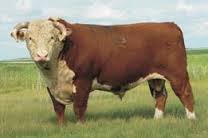 Round horns/Jery breed
Round horns/Jersy breed
Ghazzel horns/watusi breed
Ghazzel horns/watusi breed
i-Marks on tail
Identification of sheep
1-collective identification.
 2-Individual identification:- can doing by
         a-Tattooing on the Ear or the upper gum . 
         b-Ear tagging. 
        c-Numbering of sheep :- can do by different methods are :- spray  body by color,                                              Ear notching  &  panel marking